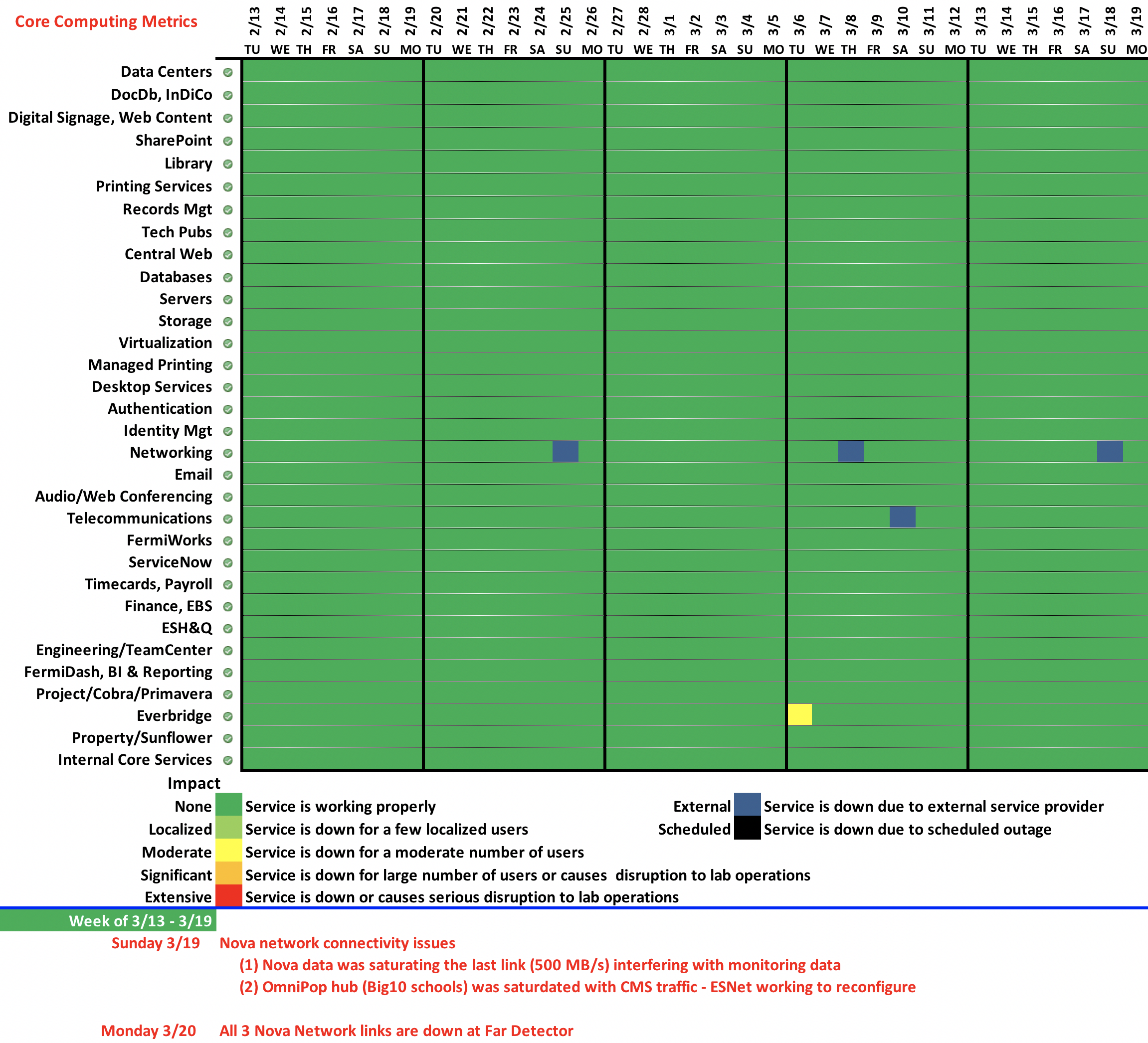 1
3/19/18
Bakken | Lab Status Meeting